Figure 1. The dopamine D1/D5 ligands do not affect basal synaptic transmission at the concentrations tested. SC-CA1 ...
Cereb Cortex, Volume 22, Issue 9, September 2012, Pages 2131–2138, https://doi.org/10.1093/cercor/bhr297
The content of this slide may be subject to copyright: please see the slide notes for details.
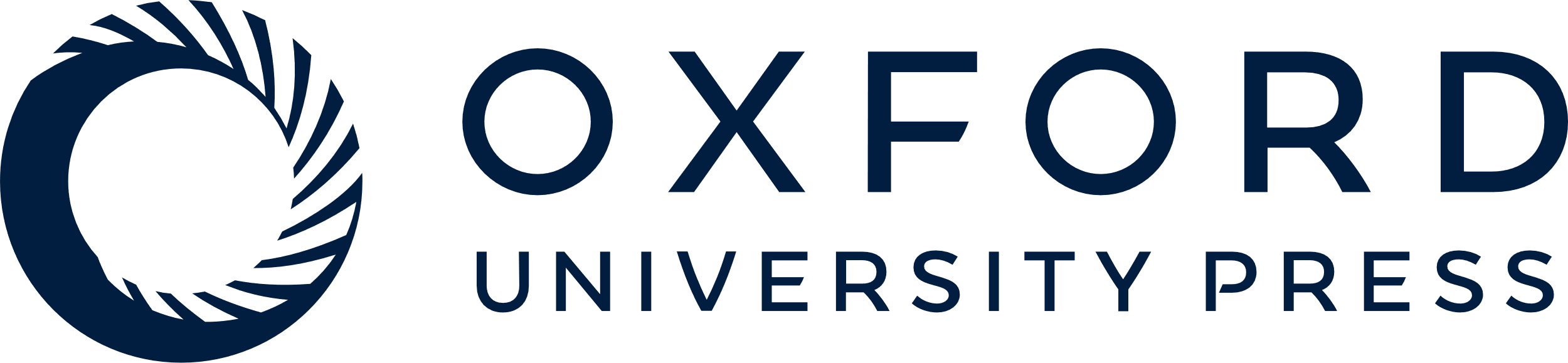 [Speaker Notes: Figure 1. The dopamine D1/D5 ligands do not affect basal synaptic transmission at the concentrations tested. SC-CA1 synaptic transmission was stable in vehicle-injected animals throughout the recording period. Basal synaptic transmission was not significantly affected by intracerebroventricular injection of a selective D1/D5 agonist (42 μg of chloro-PB) or a selective D1/D5 antagonist (30 μg of SCH23390).


Unless provided in the caption above, the following copyright applies to the content of this slide: © The Authors 2011. Published by Oxford University Press.This is an Open Access article distributed under the terms of the Creative Commons Attribution Non-Commercial License (http://creativecommons.org/licenses/by-nc/3.0), which permits unrestricted non-commercial use, distribution, and reproduction in any medium, provided the original work is properly cited.]